Federal Institute of Paraíba
Welcome	歡迎	Bienvenue	bienvenidos
Damires Souza
[damires@ifpb.edu.br]
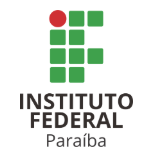 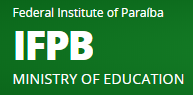 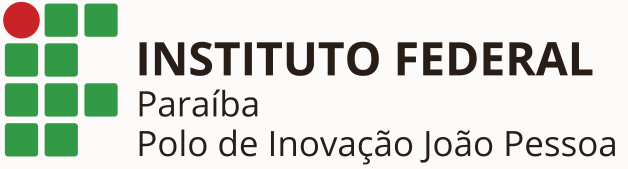 Outline
IFPB 
Courses
Some numbers 
Innovation Pole 
Laboratories 
Considerations
Federal Institute of Paraíba
It is a federal public and free of charge institution. 
Mission: 
 Promoting teaching, research, extension and innovation activities
Based on social inclusion of young people and adults
Focus on job market oriented courses
Federal Institute of Paraíba
Some Knowledge areas:
Electrical Engineering
Computer Science
Agroecology
Environment
Fishery
Seamanship
Mechanical Engineering
Geosciences
Chemistry
Teaching
Research
Extension
Innovation
How does it work?
People
Teachers
Students
Technicians
Infrastructure
Campuses + courses
Labs + teaching rooms
Relationships
Partnership with Industry
Learning


Outcomes


Impact on 
Society
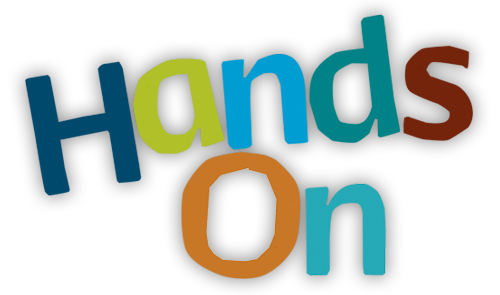 Pillars
Courses in several levels: 
Basic, technical, graduation and post-graduation 
Verticalization: 
to offer courses of the same fields in different levels, so that the students have the possibility to complete, without changing the institution, the graduating process since high school until the post-graduation; 
Cooperative educational programs
Partnerships with institutions and companies 
Providing students with employment opportunities and specific learning outcomes.
Job market oriented courses
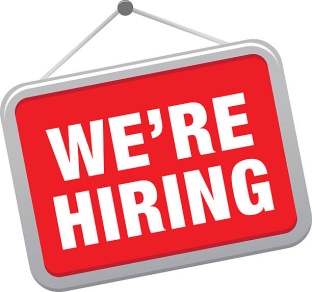 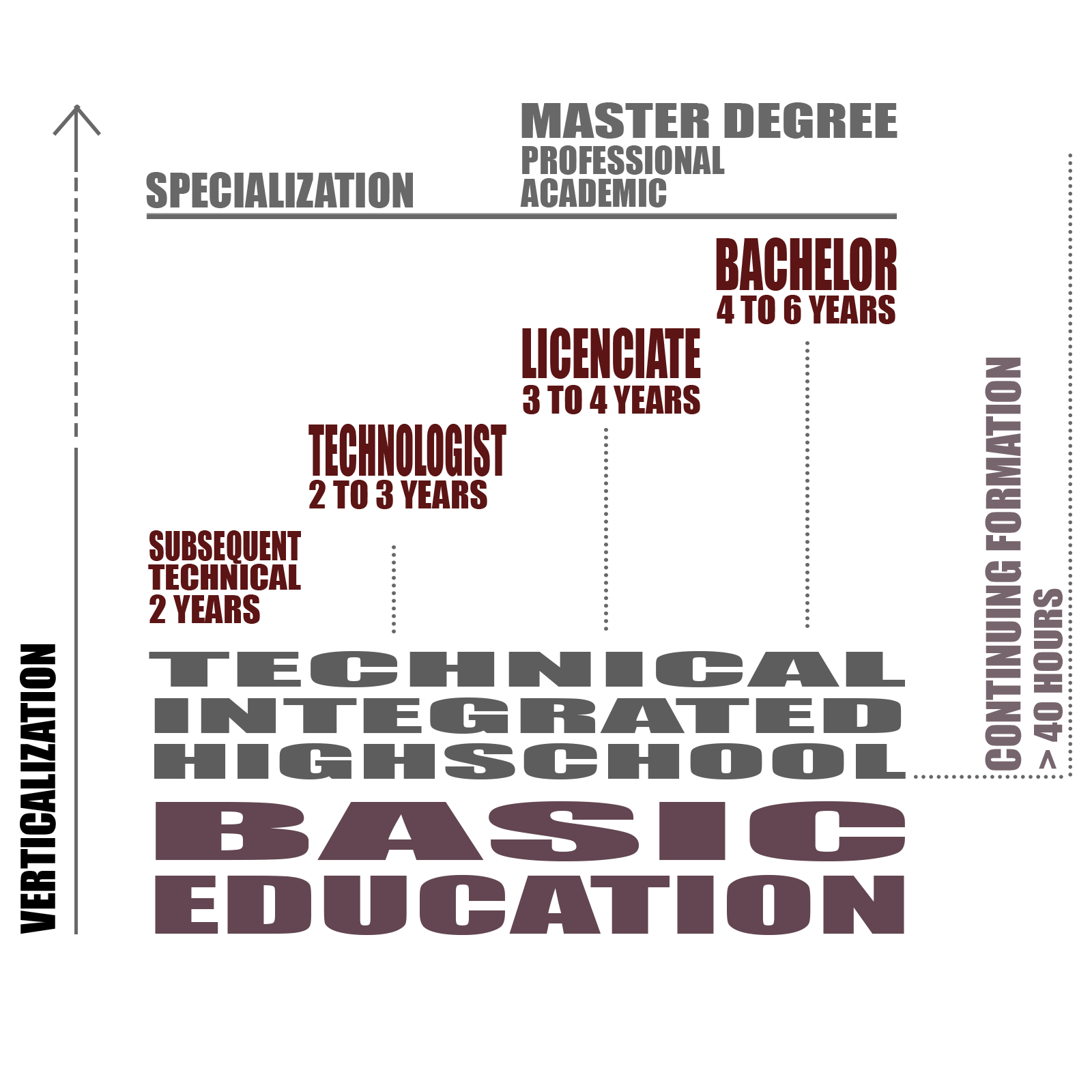 IFPB
Course Proposals - Lucena
The IFPB consolidated a Teaching Unit in Lucena
Subsequent Technical 
Fishery
Maneuvers and Deck Equipment
Maintenance of Naval Machinery
Continuous Formation
Solid Waste Management Agent
Port Logistics Operation Assistant
Navigation
Naval Propulsion Systems
Auxiliary Naval Systems
Pos-graduation programs
In environmental control
In waterway transportation
Some numbers
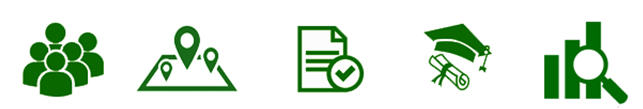 21 campuses
416 Phd and 119 
MSc Professors
181 Research
Groups
234 courses
+ 31.000 
students
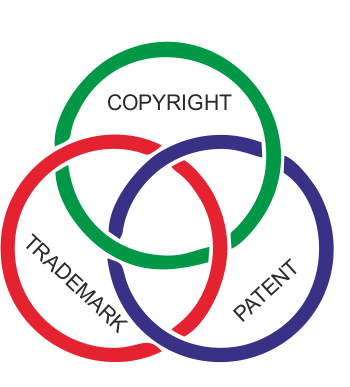 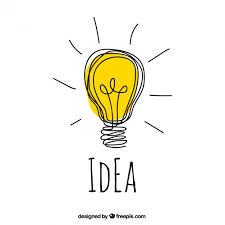 1 Innovation Pole
41 patents and 
37 software registrations
Innovation Pole
Created to manage and execute innovation projects 
By meeting demands of productive chains
Research, Development & Innovation; 
Professional training ; 
Technological services.
Mainly in Manufacturing Systems
Accredited by EMBRAPII – Brazilian Company of Research and Industrial Innovation
Main Idea
Companies receive technology innovation projects
x 
IFPB receives real problems
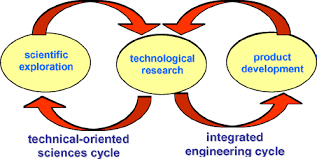 Some Labs
Assert Lab 
Main lab associated with the Innovation Polo and its projects  
Laboratory of Instrumentation, Control Systems and Automation (LINSCA) 
Control and Automation Drives Laboratory (LACA) 
Electronics in power systems 
Laboratory of Process Automation and Integrated Manufacturing
Computational vision, robotics 
Laboratory of Electronics
Testing and development of electronic circuits
FABLAB
Laboratory being assembled by Polo for prototyping and designing projects
An example
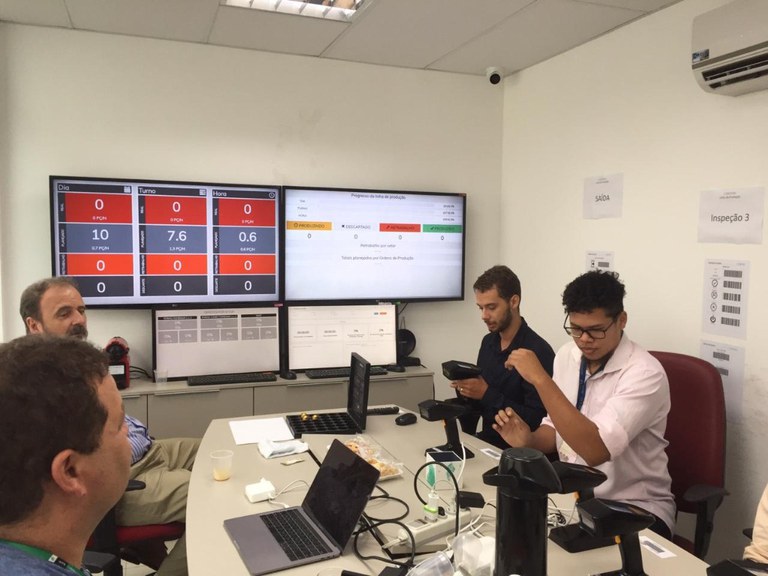 Considerations
IFPB is a reference in professional education in the state of Paraiba, Brazil
It offers many courses 
With modalities integrated into high school, subsequent, higher education and post-graduation
It enables working with applied research, extension and innovation together with its learning process
In accordance with the needs of the society and job market.
Federal Institute of Paraíba
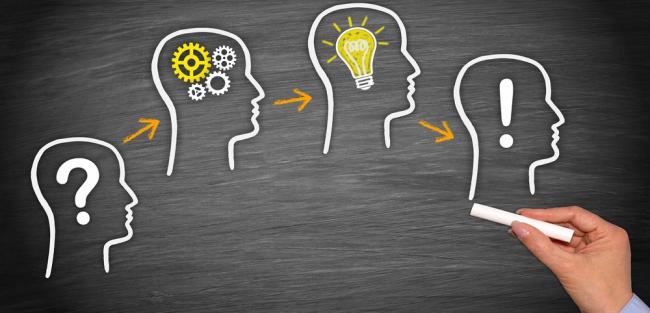 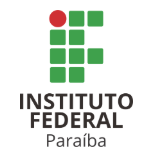 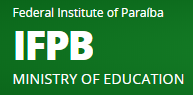 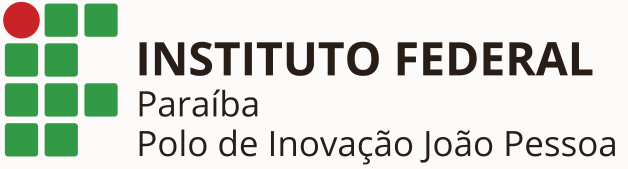